Дети и компьютер: вред и польза умной машины
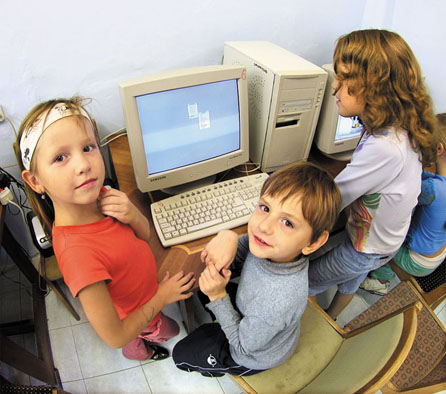 Материалы подготовила: Багаева В.П.
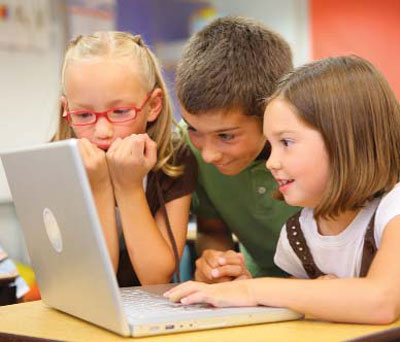 Из 37 опрошенных учащихся 5 -11 классов домашний компьютер имеет 31 учащийся.
Что вас больше интересует?    5-7 кл.                      8-11кл.
Чем вы занимаетесь за компьютером?       5-7 кл.                                     8-11кл.
Сколько времени проводите за компьютером?        5-7 кл.                                   8-11 кл.
Компьютер способен стать эффективным средством развития ребенка
вызывает положительный интерес к технике; 
развивает творческие способности; 
формирует психологическую грамотность к овладению ПК; 
развивает воображение, моделируя будущее; 
воспитывает внимательность, сосредоточенность; 
помогает овладеть в быстром темпе чтением, письмом и т. д.; 
тренирует память, внимание; 
развивает быстроту действий и реакции; 
воспитывает целеустремленность.
Компьютер может помочь вашим детям в обучении
Готовить домашние задания
Просматривать энциклопедии на CD-ROM, интерактивно познавая окружающий мир
Представлять свои идеи
Пользоваться удобными приложениями для создания захватывающих визуальных презентаций
Готовиться к экзаменам
Сделать компьютер "репетитором", делающим обучение интереснее, быстрее и эффективнее
Вести исследовательскую работу
Пользоваться обширными ресурсами предельно актуальных информационных ресурсов Интернета
Общаться с друзьями
Оставаться на связи с друзьями, обмениваться сообщениями и школьными заданиями по электронной почте
Негативное влияние компьютера:
отрицательное влияние на физическое развитие; 
повышает состояние нервозности и страха при стремлении во что бы то ни стало добиться победы; 
содержание игр провоцирует проявление детской агрессии, жестокости; 
обязывает ребенка действовать в темпе, задаваемом программой; 
способствует развитию гиподинамии; 
снижает интеллектуальную активность; 
ухудшает зрение.
Влияние на физическое здоровье
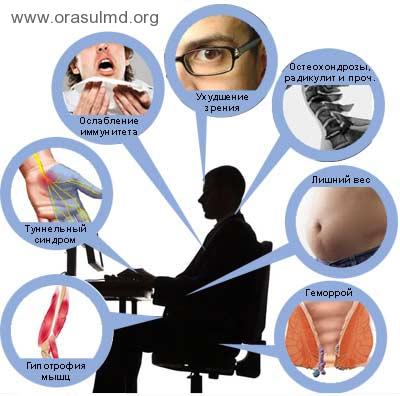 Правильно оборудованное рабочее место
Оптимальная продолжительность непрерывных занятий с компьютером
для обучающихся
 начальной школы  - 10-15 минут,
основной школы - 20 минут,  
старшей школы - 25-30 минут.
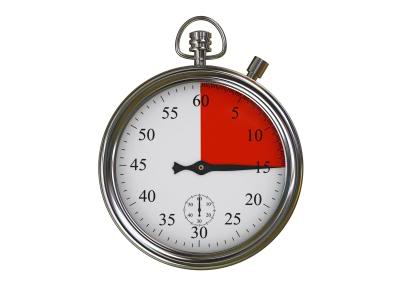 Признаки компьютерной зависимости
Если ребенок ест, пьет чай, готовит уроки у компьютера.
Провел хотя бы одну ночь у компьютера.
Прогулял школу – сидел за компьютером.
Приходит домой, и сразу к компьютеру.
Забыл поесть, почистить зубы (раньше такого не наблюдалось).
Пребывает в плохом, раздраженном настроении, не может ничем заняться, если компьютер сломался.
Конфликтует, угрожает, шантажирует в ответ на запрет сидеть за компьютером.
Известно две формы компьютерной зависимости (основные):
интернет-зависимость (интернет-аддикция);
чрезмерная увлеченность компьютерными играми (кибераддикция).
Можете ли вы «заигравшись» забыть поесть? (положительный ответ -5чел.)
 Есть ли у вас постоянное желание играть? 
     (положительный ответ -7 чел.)
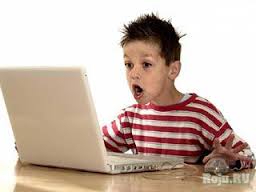 Время работы за компьютером
Детям до 7 лет не больше 20 минут в день и не чаще, чем один раз в два дня.
Для детей 7–12 лет компьютерная норма — 30 минут в день, но не ежедневно!
12–14-летние могут проводить за компьютером 1 час в день.
От 14 до 17 лет максимальное время работы за компьютером 1,5 часа.
Анкета для родителей:
Сколько времени проводит ваш ребенок за компьютером?
В какие игры играет ваш ребенок? Знакомы ли вам названия, правила этих игр?
Какие сайты посещает ваш ребенок и с какой целью?
Помогаете ли вы ребенку использовать компьютер как средство образования и получения информации?
Часто ли ваш сын (дочь) «призывает» вас на помощь для выполнения каких – либо заданий с использованием компьютера.
Если вы ответили «нет» или «не знаю» на вопросы №2 - №5, но при этом ответ на вопрос №1 – более 30 минут, вам надо срочно пересмотреть свои отношения с ребенком, так как компьютер для него более верный и надежный «товарищ».
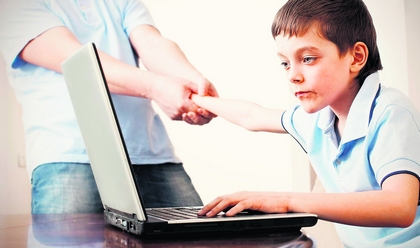 Кому и для чего необходим компьютер?
Обговорите с ребёнком правила и режим работы за компьютером.
Обговорите с ребёнком кто и какие программы будет устанавливать на компьютер.
Помогите ребёнку понять его интересы и склонности, чтоб он мог  реализоваться в реальной жизни, не прибегая к виртуальном миру.
Не теряйте контакта с ребёнком, будьте внимательны в общении с ним.
Компьютер может стать другом или заклятым врагом, может помочь в беде, а может добавить кучу проблем, может помочь найти единомышленников, а может привести к одиночеству.
Всё зависит только от Вашего решения!
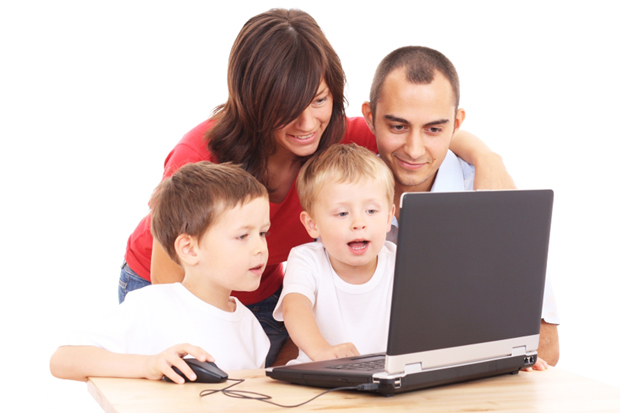 «Компьютерной проблемы не существует.
 Есть проблемы отношений
со сверстниками и проблемы общения в семье»
                                                                             


                                                 З.и Н. Некрасовы